Recall:
size of test charge doesn’t effect “E”
Field lines:
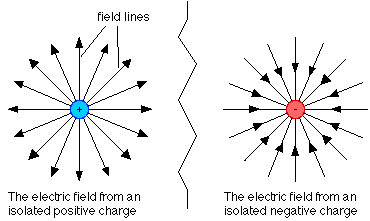 Recall: Charged particles in electric field
-Q
+Q
Electric field lines are often called lines of force, and if we re-arrange the electric field equation we can see why.
The force felt by the charge q is in the same direction of the electric field if q is positive  and is opposite the electric field if q is negative.
To represent the strength of the electric field, the number of lines that enter or leave a charge are proportional to the magnitude of the charge. 
 If Q1 is 1 μC and Q2 is -2μC then half as many field lines leave _______ as enter ________.
Q2
Q1
Draw the field lines for the following situations:
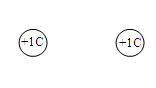 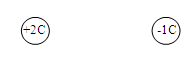